Arnaud Delobbe
Laurent Smolders
Contournement de Marchepoussage du pont cadre le 23 oct. 17BDOA 9827
Explications du problème
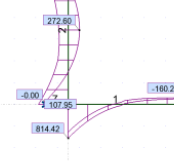 Origine du problème : modification schéma statique de l’ouvrage suite à la différence de portance entre sol de substitution sous piedroit gauche et sol sous la majeure partie du radier général :
Rupture du radier suite à un excès d’effort tranchant (absence d’armatures d’effort tranchant)
Rupture du radier suite à un moment de flexion négatif à la jonction radier - piedroit
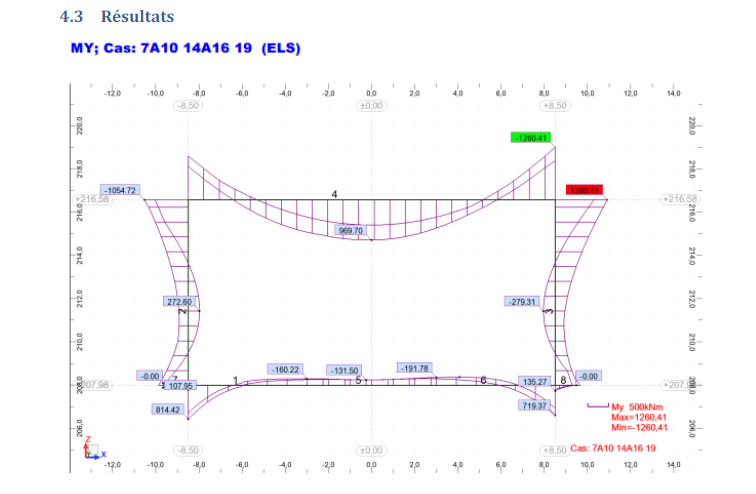 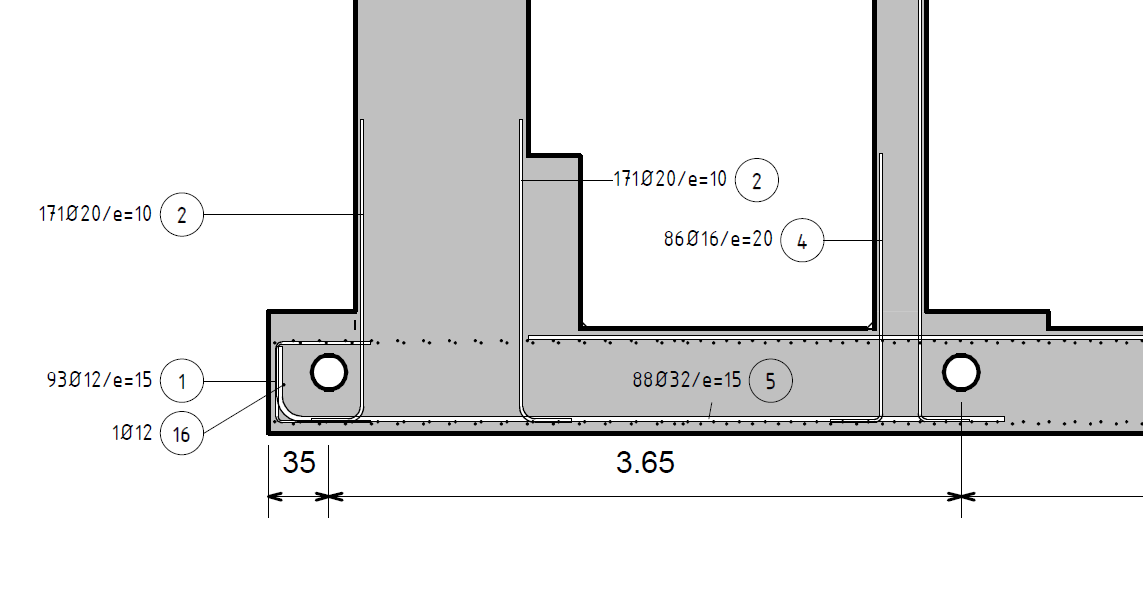 M
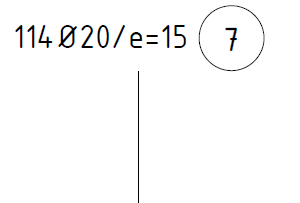 Zone de moins bonne portance avec substitution  du sol en place
Zone de 
Meilleure 
portance
V
Explications du problème
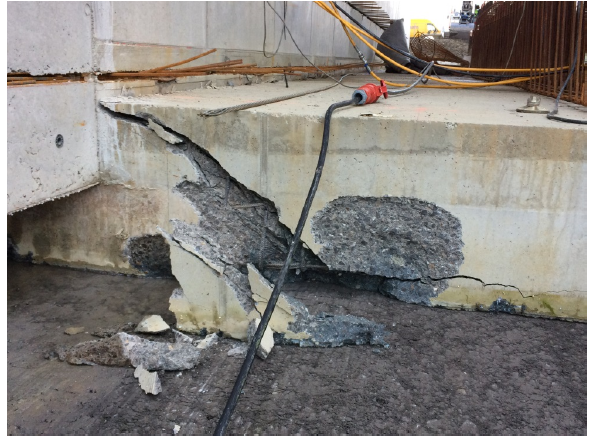 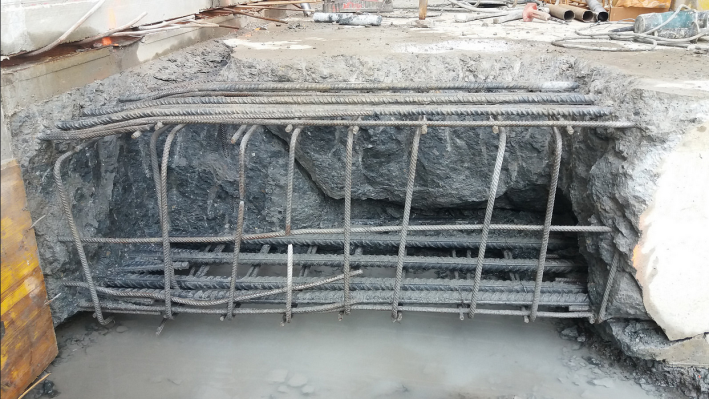 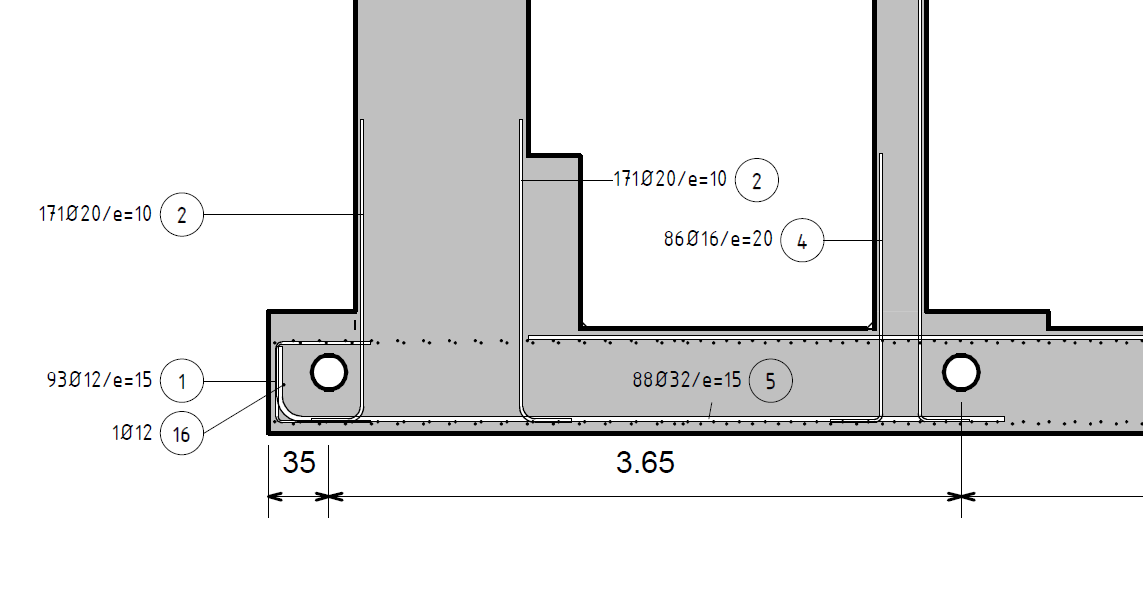 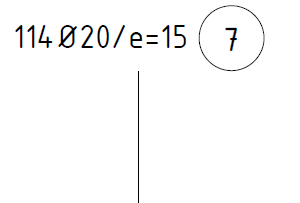 Principe de calcul
Calcul de base : Pont cadre posé sur fondations élastique avec différentes zones de raideurs de sol
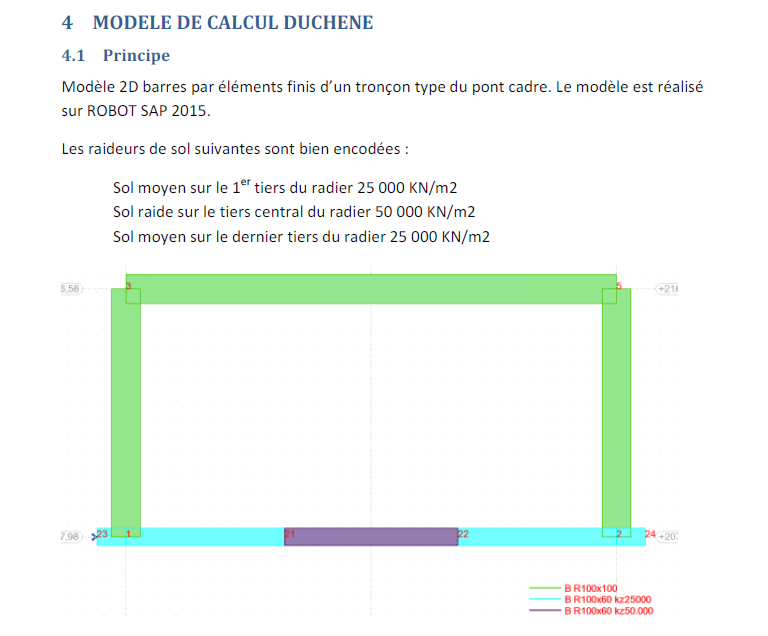 k = 5 kg/cm³
k = 2,5 kg/cm³
k = 2,5 kg/cm³
Principe de calcul
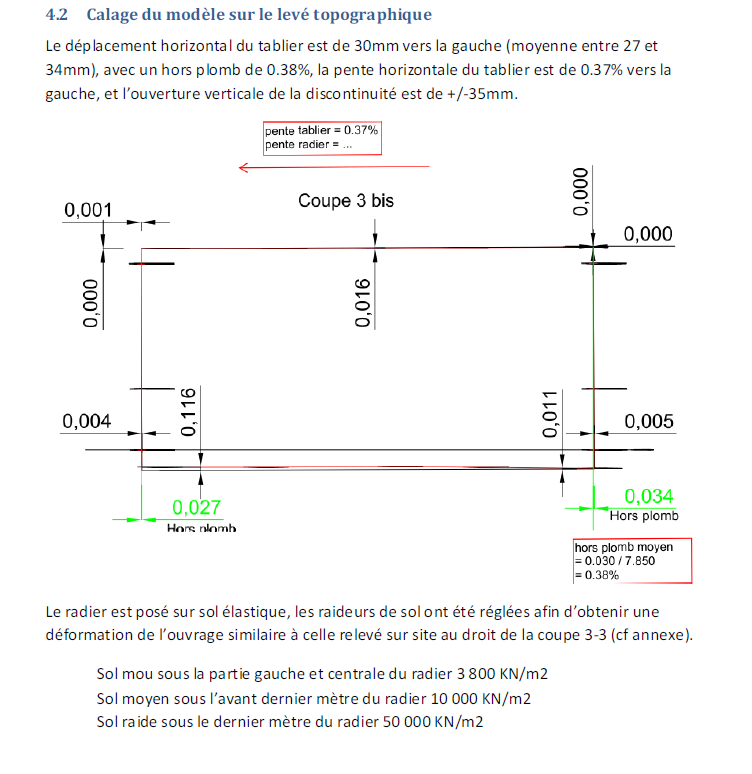 En pratique : modèle de calcul recalé

=>  Détermination des raideurs de sol sur base des déformations relevées lors du levé topographique après poussage de l’ouvrage
=>  Raideur du sol sous la jonction radier-piedroit environ 7 fois plus faible que la valeur prise pour le calcul  (0,38 kg/cm³ au lieu de 2,5 kg/cm³)
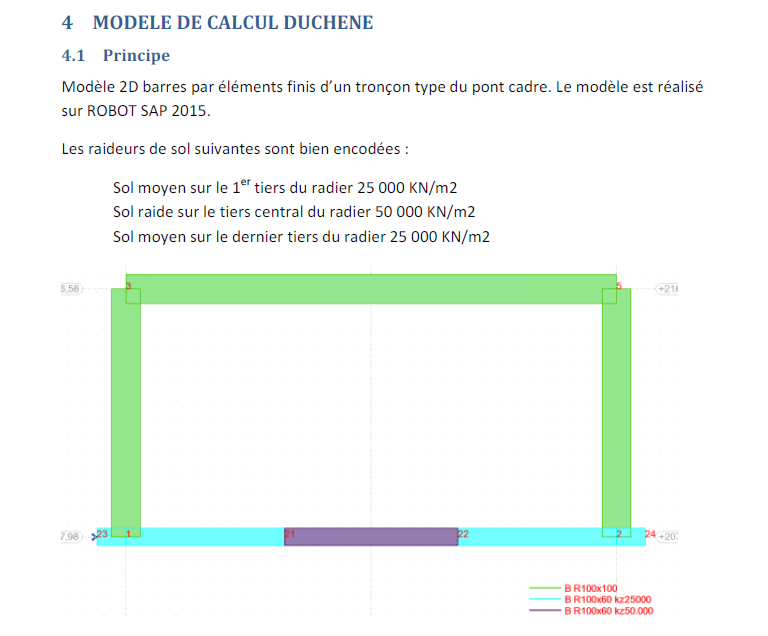 k réel = 0,38 kg/cm³
Impact sur le dimensionnement de l’ouvrage
Introduction de moments « parasites » sous poids propre
Diagramme des moments sous poids propre
Radier rotulé – Déplac. Vert. autorisé
Diagramme des moments sous poids propre
Radier discontinu – Déplac. imposés
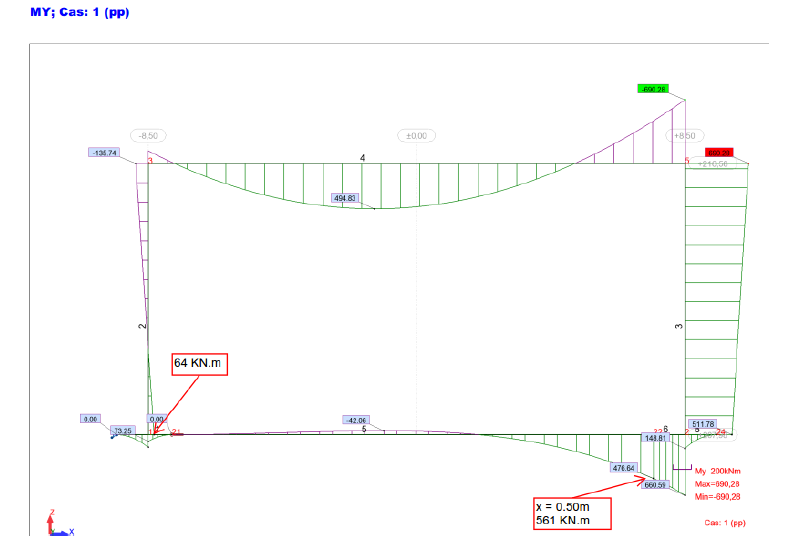 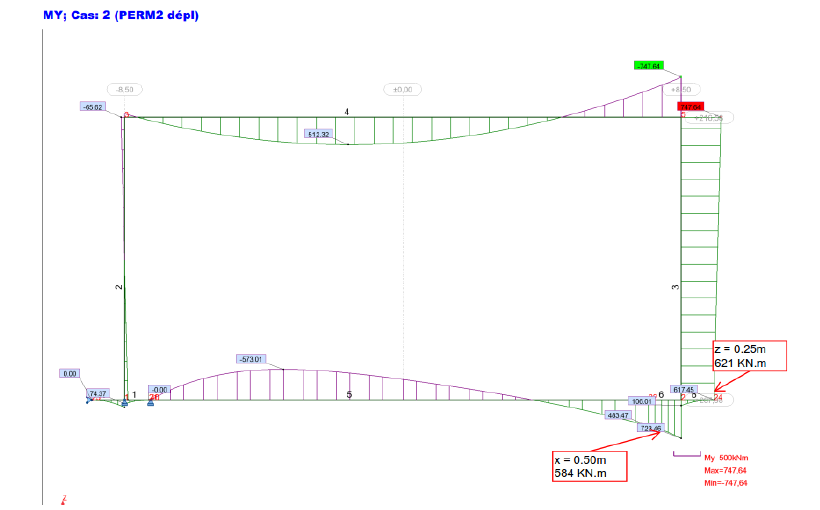 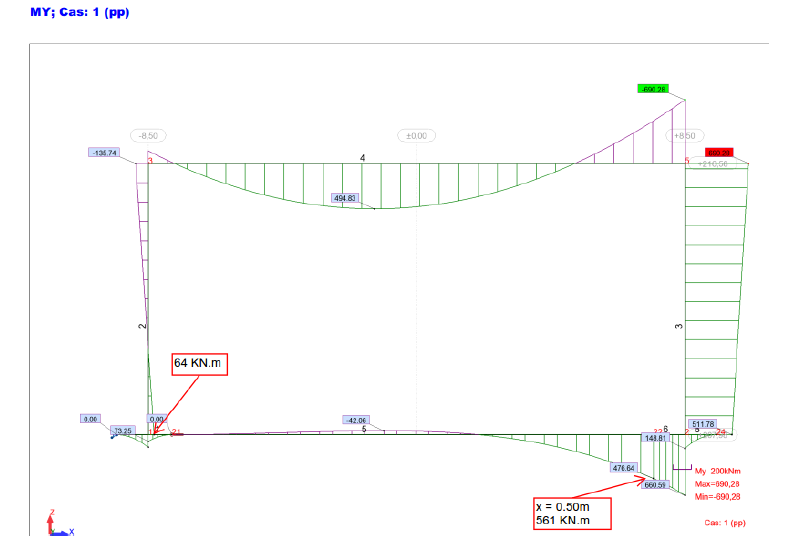 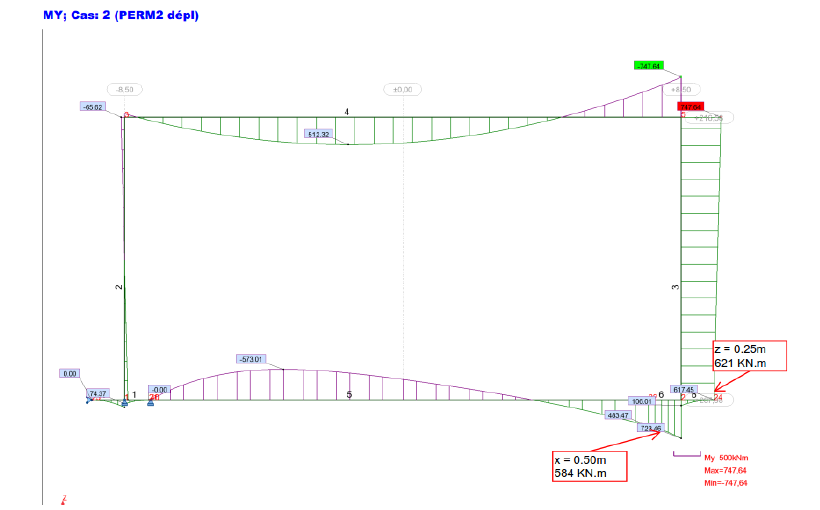 Impact sur le dimensionnement de l’ouvrage
Introduction de moments « parasites » sous poids propre
Diagramme des moments sous poids propre
Radier rotulé – Déplac. Vert. autorisé
Diagramme des moments sous poids propre
Radier discontinu – Déplac. imposés
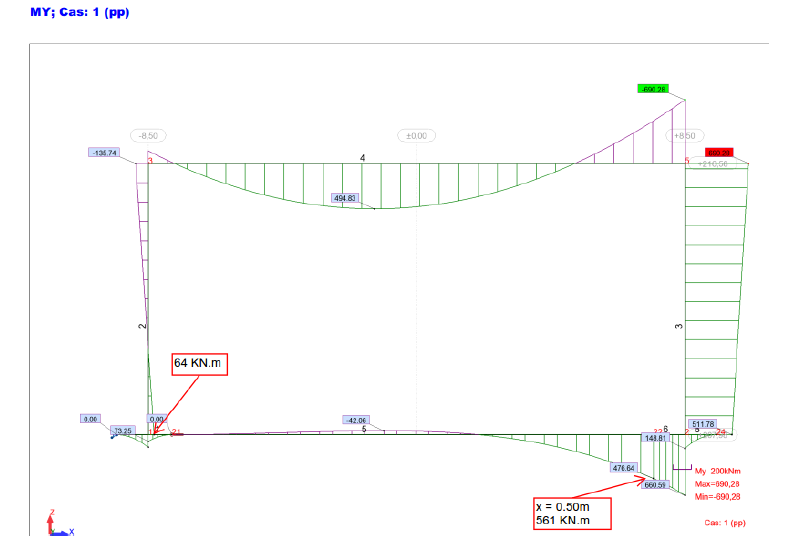 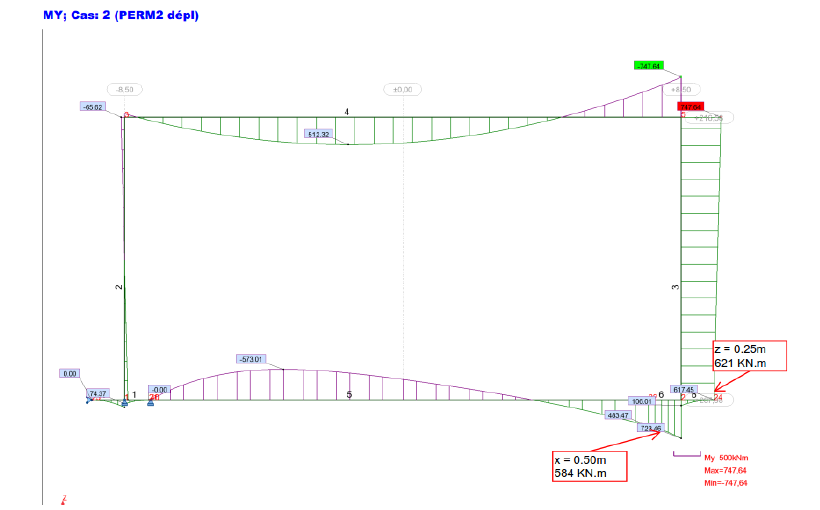 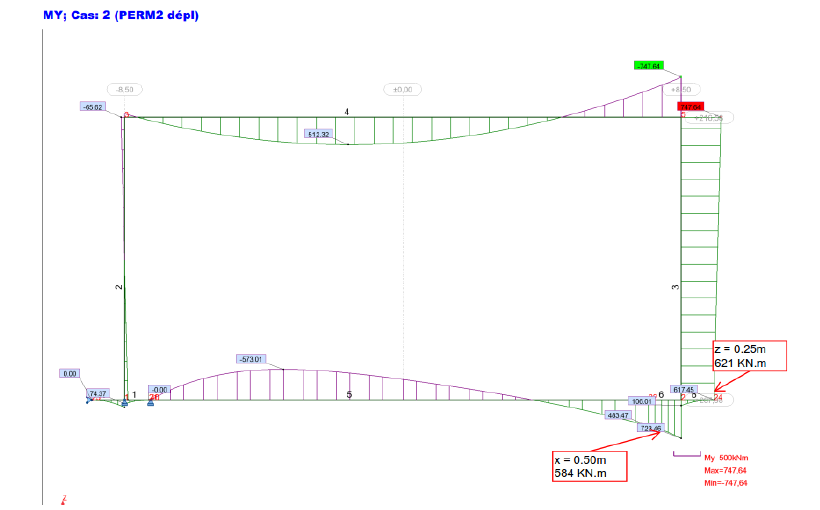 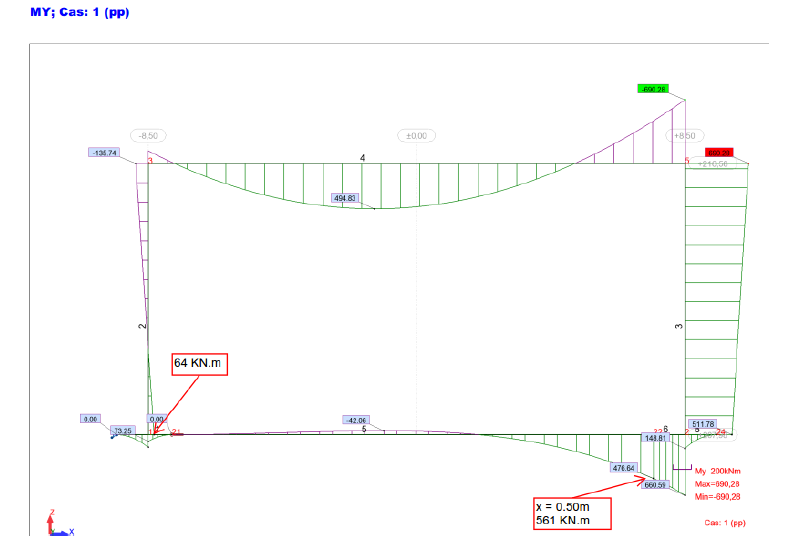 Impact sur le dimensionnement de l’ouvrage
Introduction de moments « parasites » sous poids propre
Diagramme des moments sous poids propre
Selon modèle de calcul initial
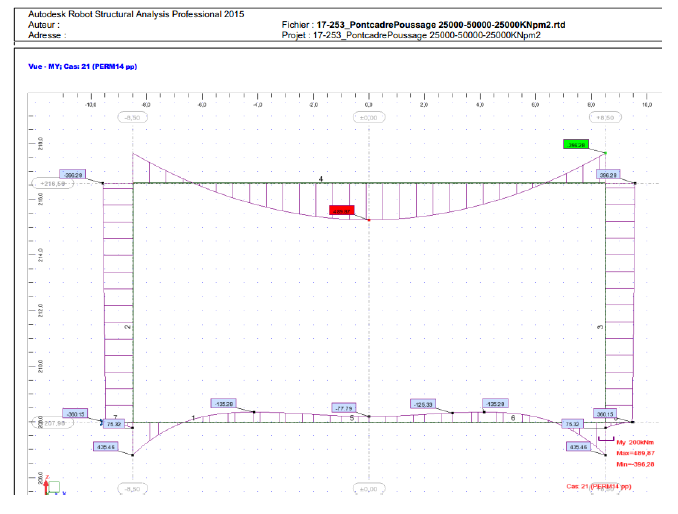 M = 366 kN.m << 747 kN.m
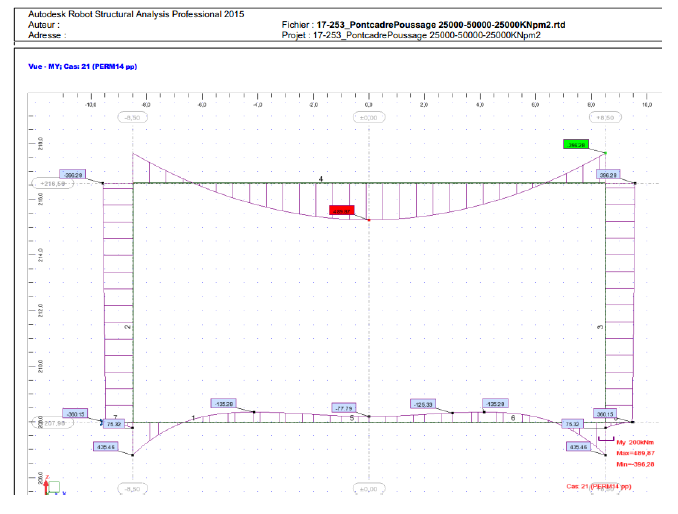 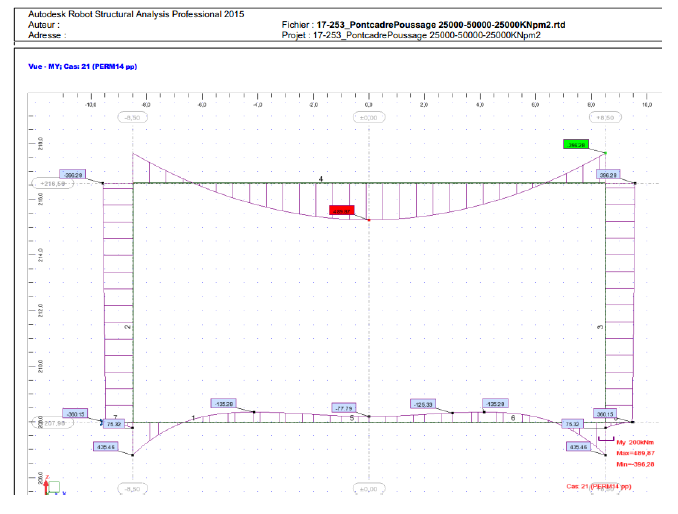 M = 435 kN.m << 722 kN.m
Impact sur le dimensionnement de l’ouvrage
Vérification de l’ouvrage sous charges finales, avec moments « parasites »
Rapport Mrd / Msd
Rapport Vrd / Vsd
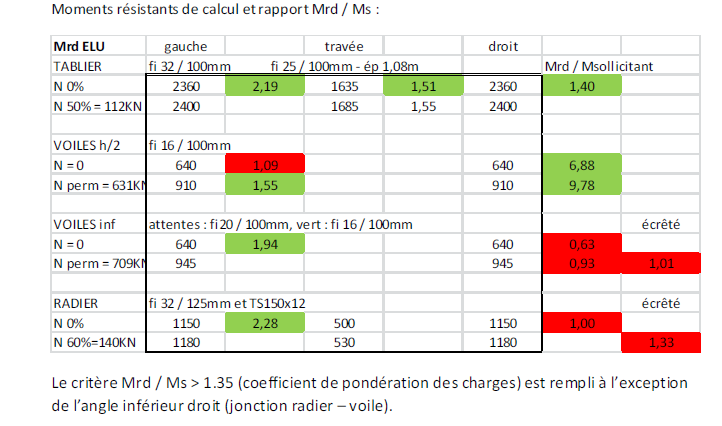 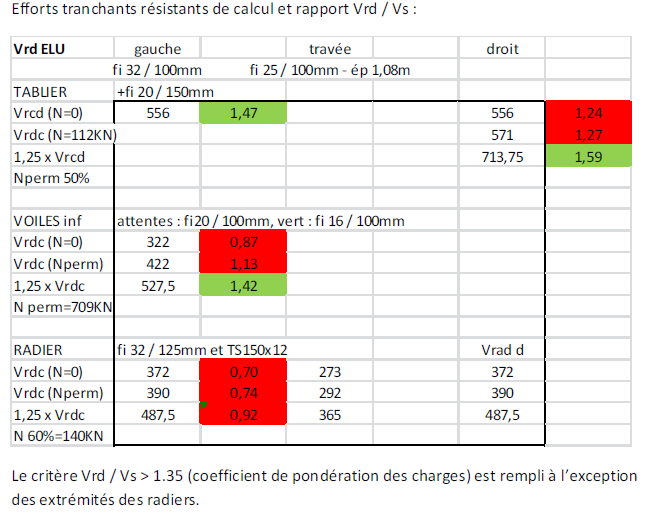 Impact sur le dimensionnement de l’ouvrage
Vérification de l’ouvrage sous charges finales, avec moments « parasites »
=>  Renforcement de l’ouvrage indispensable
Renforcement structurel de l’ouvrage
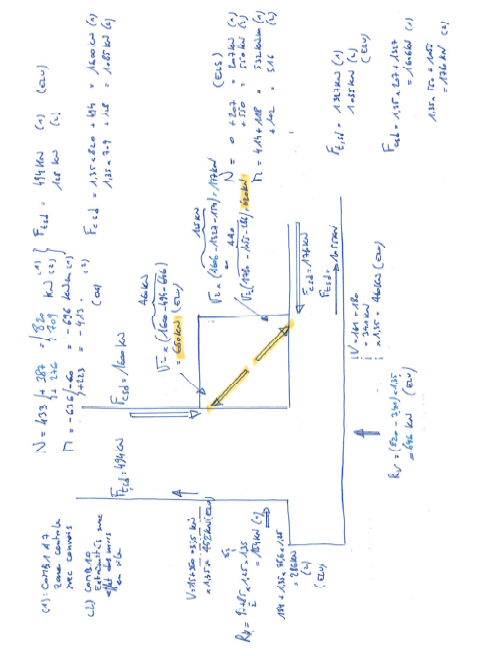 Réalisation de goussets 1 m x 1 m inférieurs aux 2 jonctions radier - piedroit
Renforcement structurel de l’ouvrage
prévu
réparation
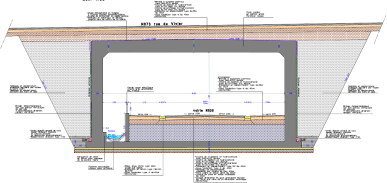 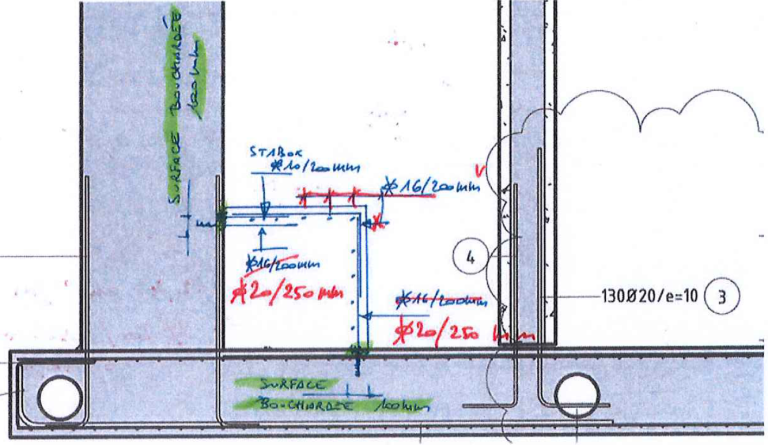 Renforcement structurel de l’ouvrage
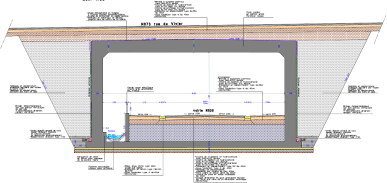